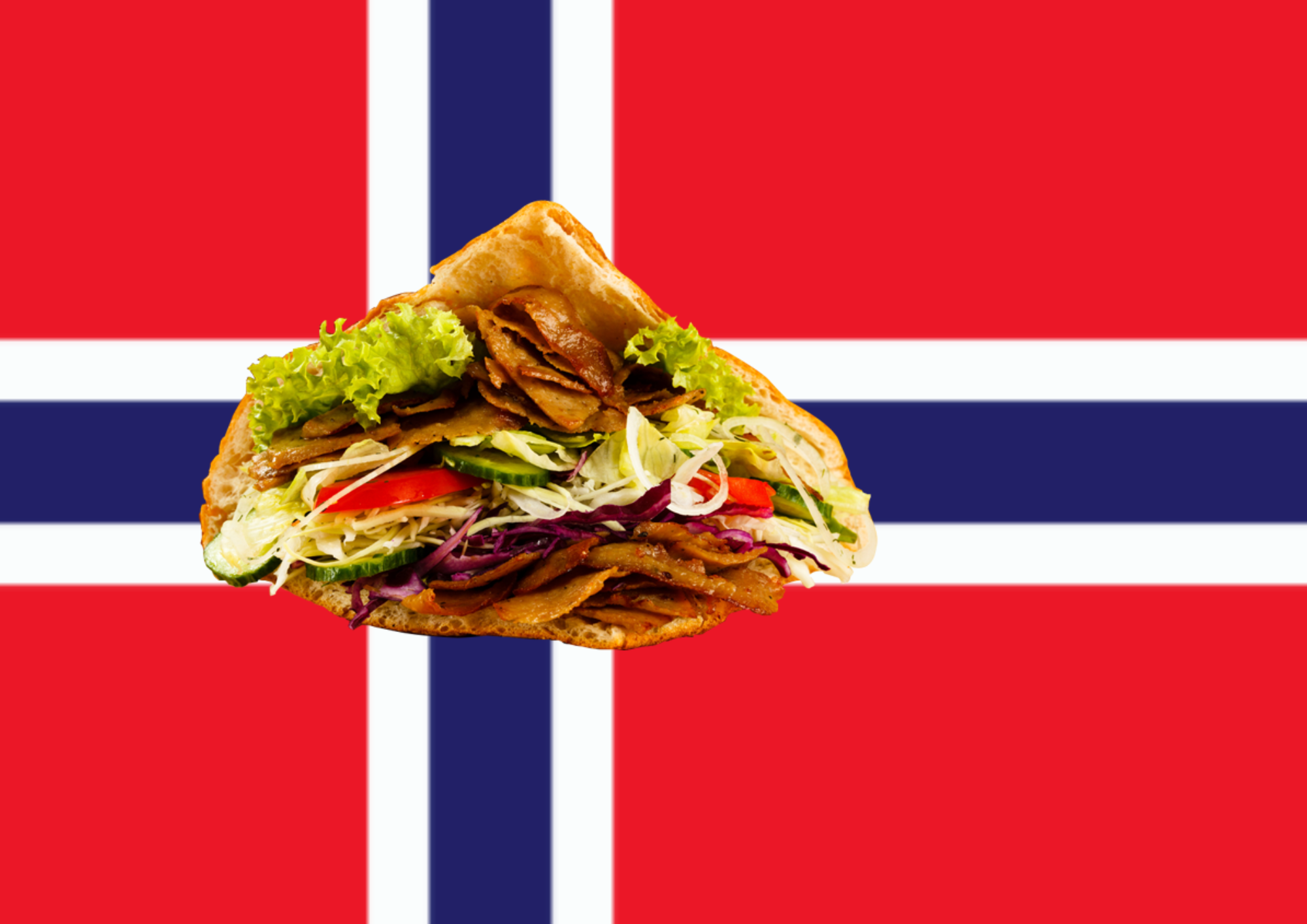 Kebabnorsk
Dmitrii
Khalikov
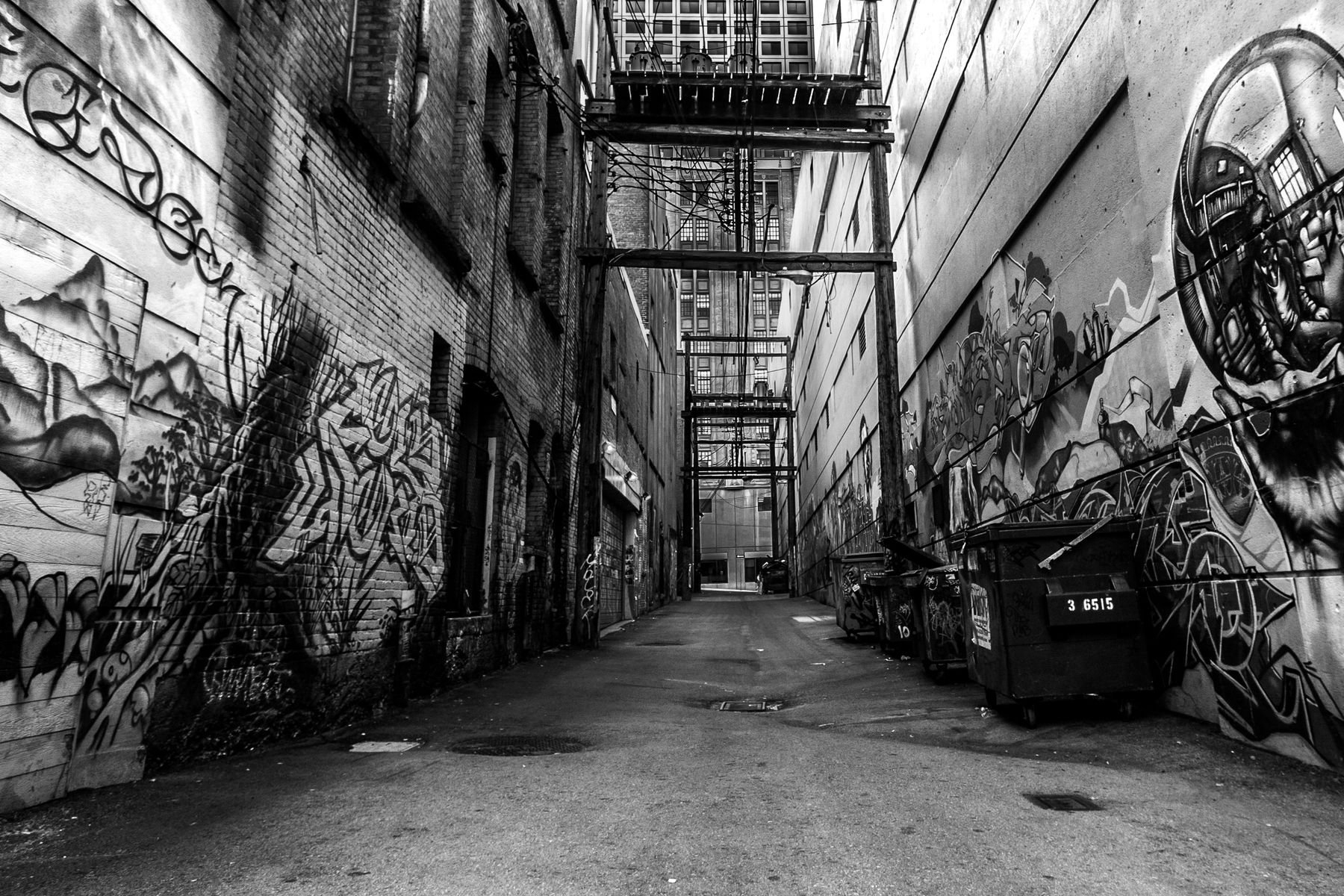 https://www.youtube.com/watch?v=UWcCWN0fu2M

https://www.youtube.com/watch?v=yKBd3vvnF4w 

https://www.youtube.com/watch?v=Gnb11ZyLSAs
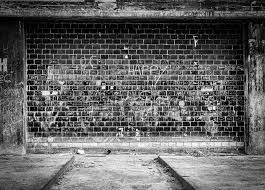 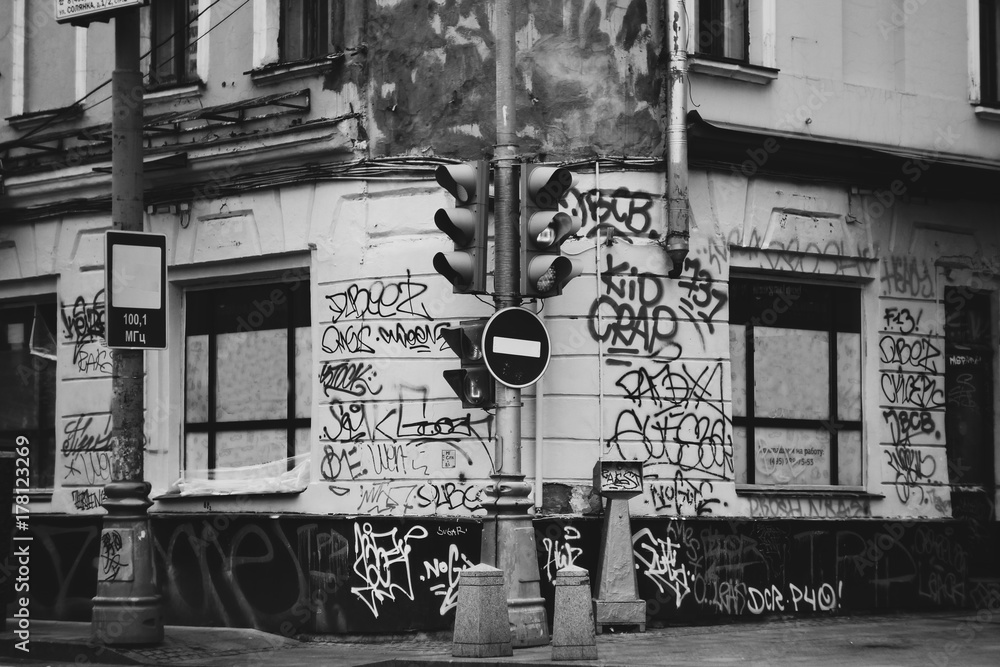 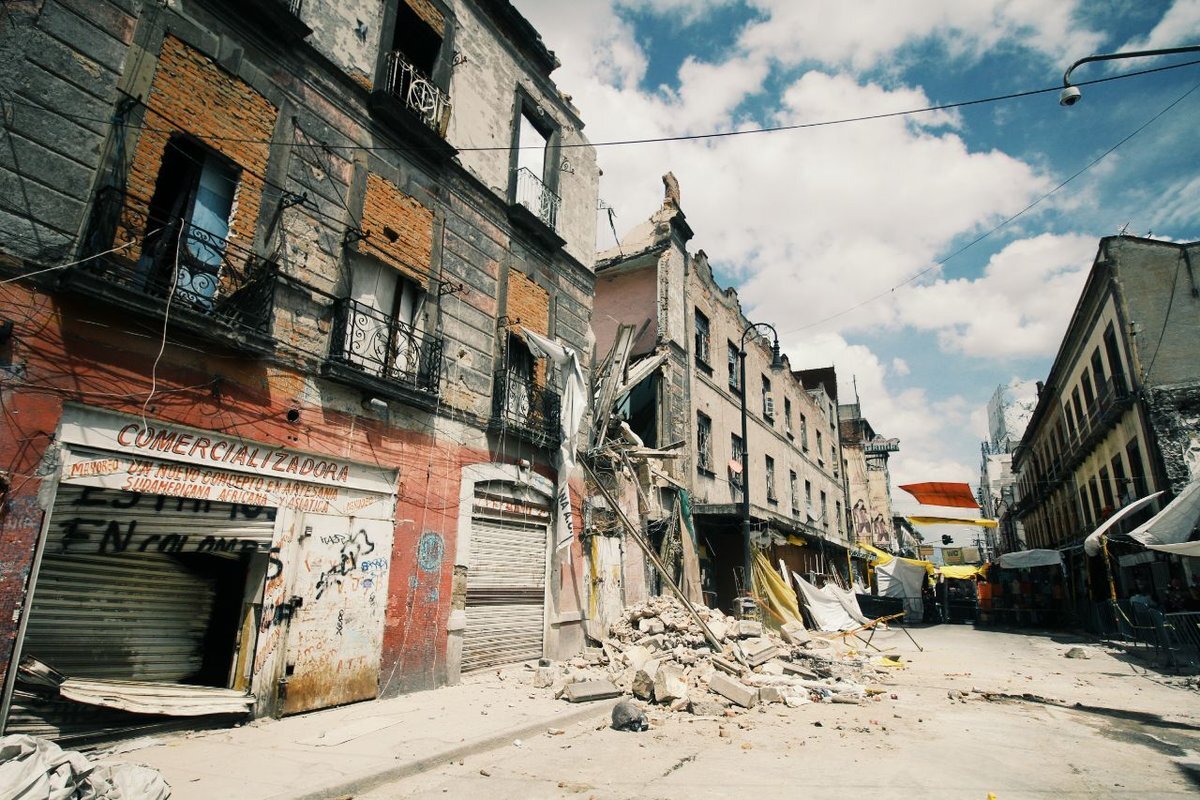 1. Innvandring og flerkulturelt samfunn: 
Økende innvandring fører til et mer mangfoldig samfunn der mennesker med ulike språk og kulturer møtes. Dette kan føre til utveksling av språklige elementer og skape nye språklige varianter.
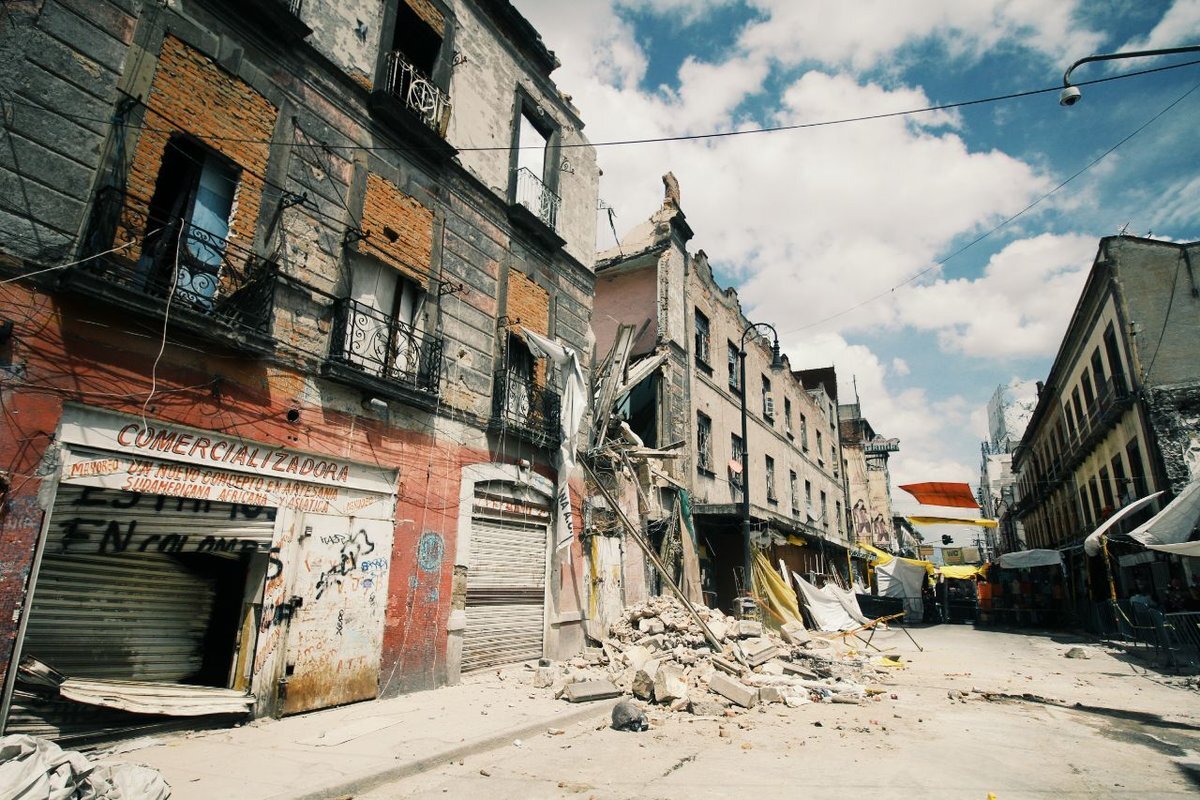 2. Sosial tilpasning og identitet: 
Mennesker som vokser opp i flerkulturelle miljøer kan tilpasse seg språket og kulturen til det samfunnet de lever i. Dette kan å adoptere ord og uttrykk fra andre språk for å uttrykke sin identitet og tilhørighet.
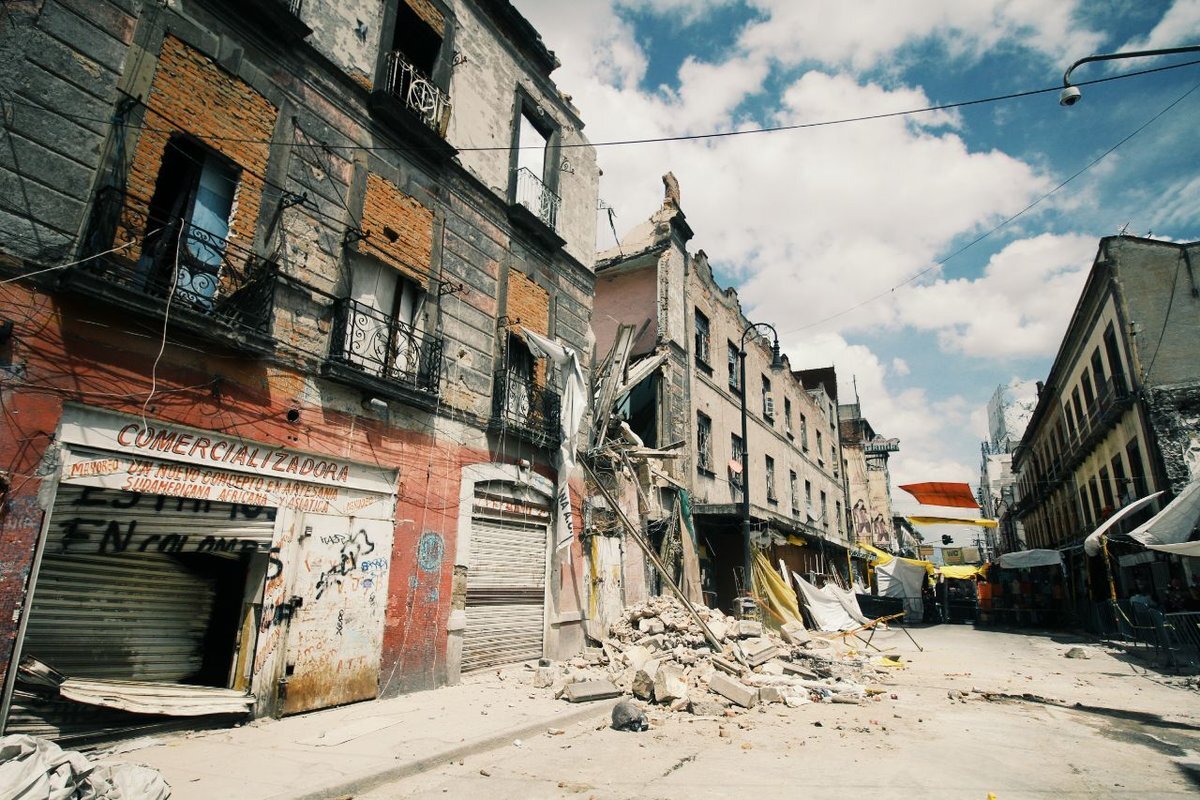 3. Dagliglivets påvirkning:
Mange unge mennesker tilbringer mye tid i miljøer der flere språk og kulturer møtes, for eksempel på skoler, i bydeler med stor innvandrerbefolkning, eller gjennom populærkultur og sosiale medier. Dette kan påvirke deres språkbruk og føre til en blanding av ulike språklige elementer.
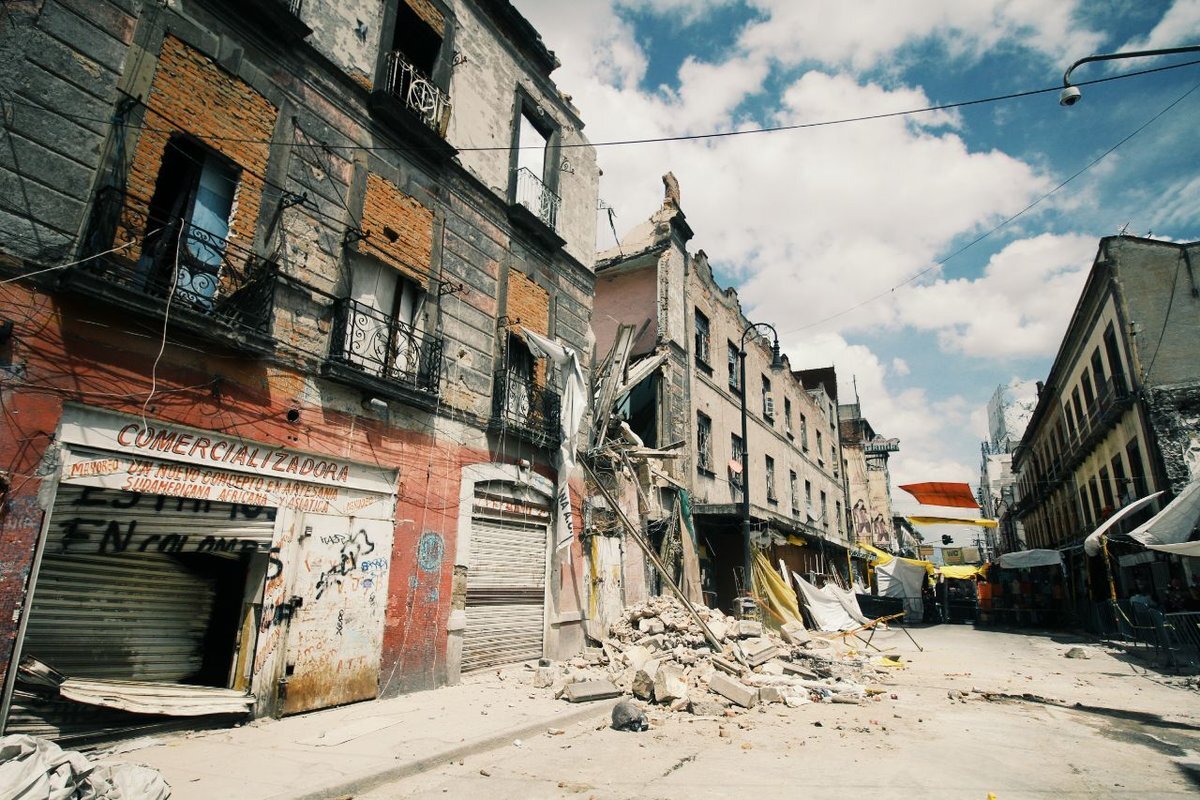 4. Språklig kreativitet: 
Språkutvikling er ofte et resultat av kreativitet og innovasjon blant talere. Folk kan eksperimentere med språket for å skape noe nytt og unikt, og dette kan føre til fremveksten av nye språklige fenomener som Kebabnorsk.
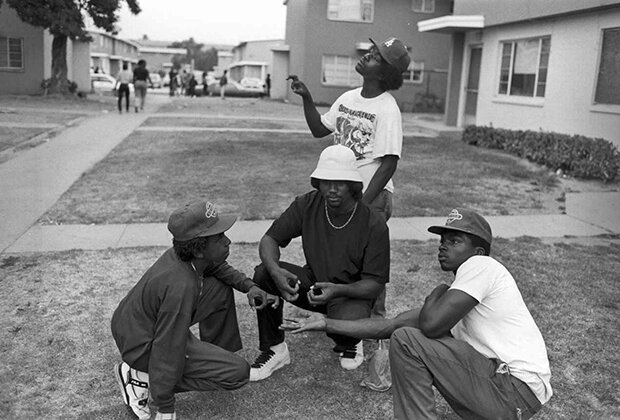 KEBABNORSK eller HOLMLIANSK ?
Av og til blir begrepet kebabnorsk oppfattet negativt, 
som om "grautmål" og ordet "holmliansk" brukes i stedet.
https://www.nrk.no/ytring/kebabnorsk-og-retten-til-det-norske-1.11401618
DIALEKT eller?